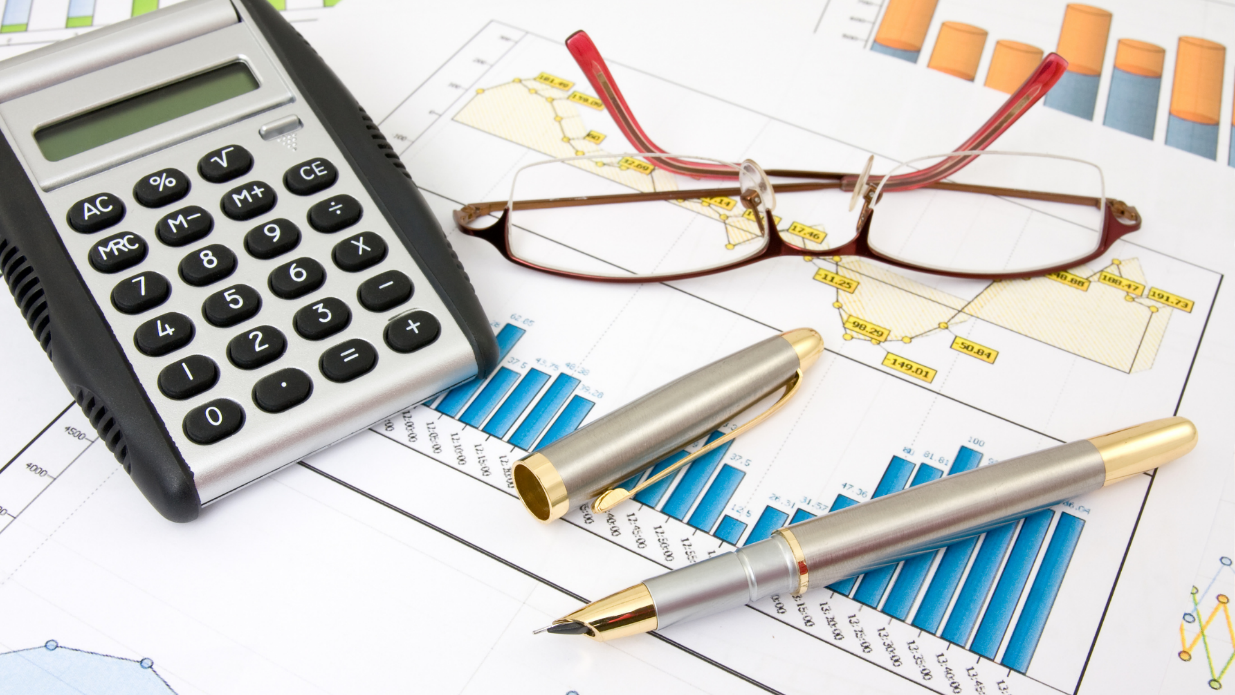 Budgeting Basics
Presenter: Diane H. Leonard, GPC, STSI
About Diane H. Leonard, GPC, STSI
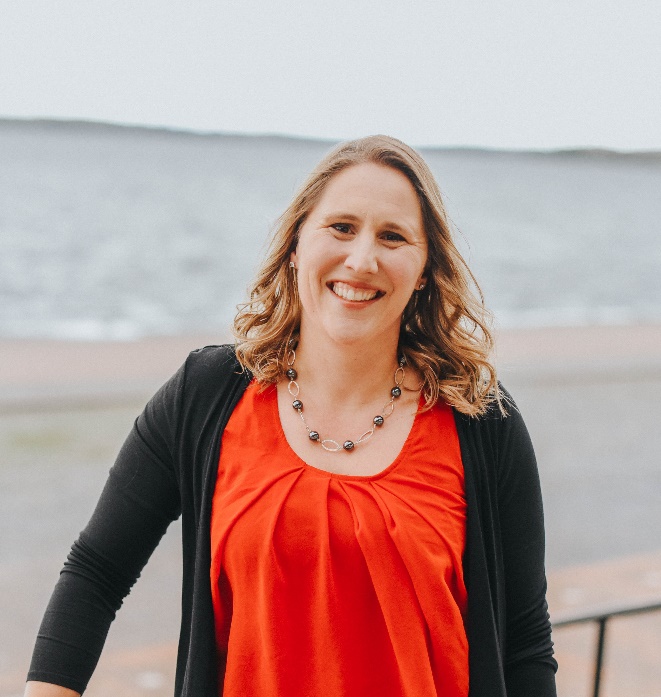 Grant Professional Certified (GPC)
Approved Trainer, Grant Professionals Association
Scrum Trainer by Scrum Inc. ™ (STSI)
Certified Virtual Presenter (eSpeakers)
Began career as a grantmaker
Over $82 million awarded for clients
Owner, DH Leonard Consulting & Grant Writing Services, LLC
Runner and coffee drinker
What We Will Cover:
Understanding Budget Guidelines

Direct vs Indirect Expenses

Matching and Cost-Share

Budget Justification/Budget Narrative

Financial Stability & Sustainability
I. Understanding Budget Guidelines from Grantmakers
Proactive Grant Seeking
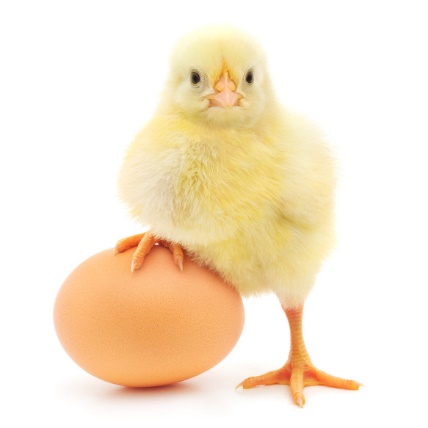 Which comes first…


YOUR project budget?

OR

THE grant application budget?
I. Understanding Budget Guidelines from Grantmakers
Proactive Grant Seeking
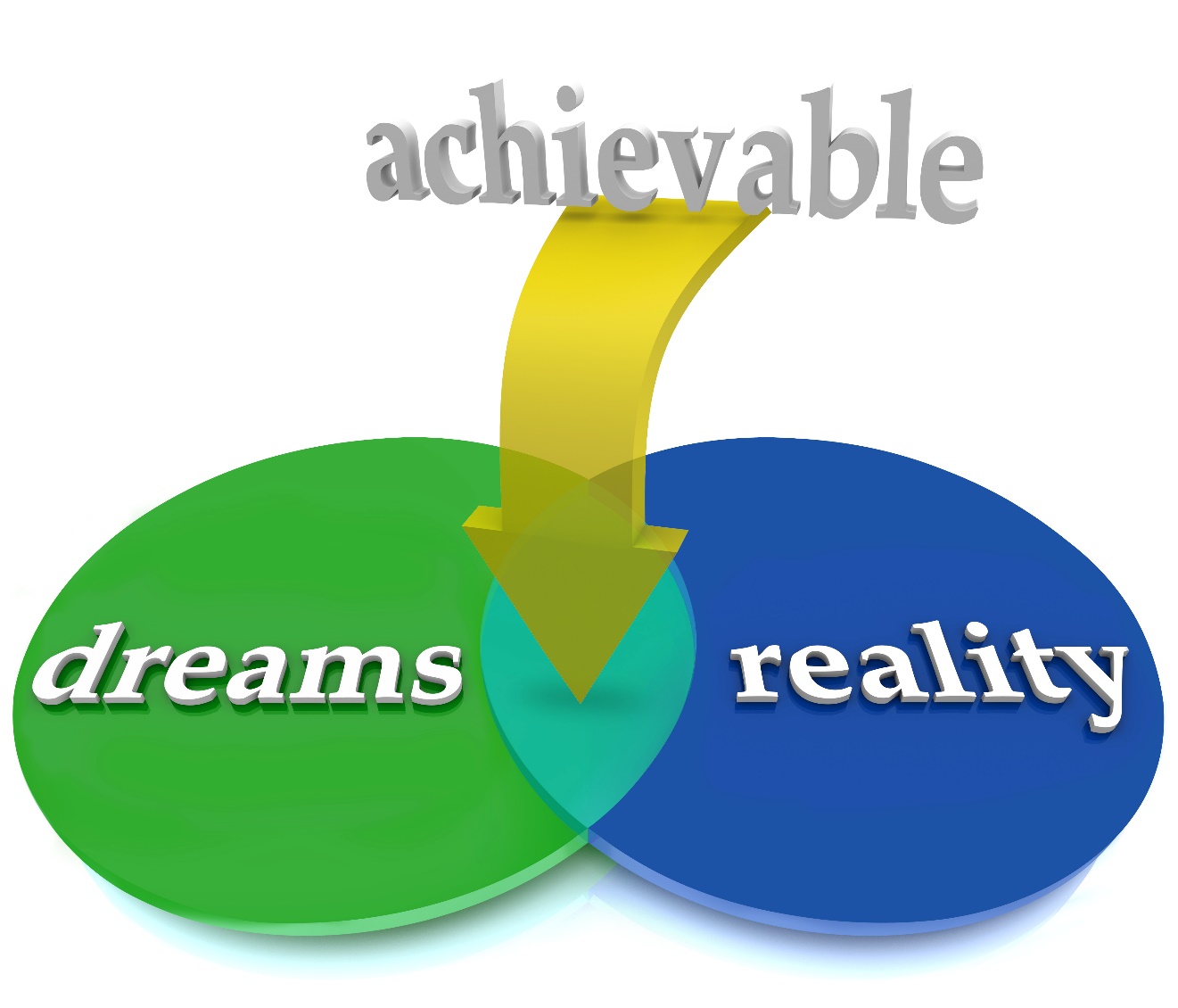 The Answer is…

YOUR project budget
I. Understanding Budget Guidelines from Grantmakers
Proactive Grant Seeking
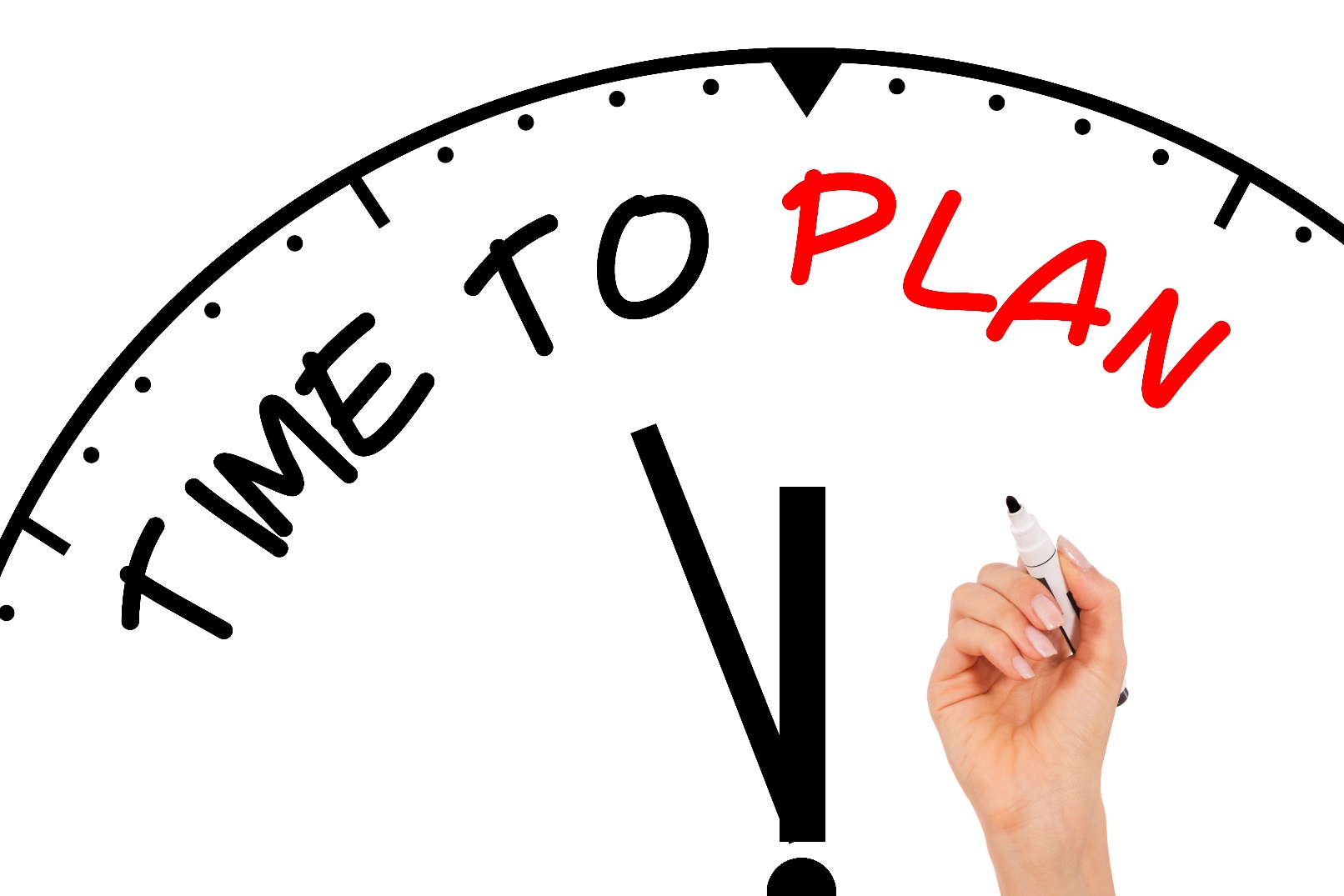 I. Understanding Budget Guidelines from Grantmakers
Proactive Grant Seeking
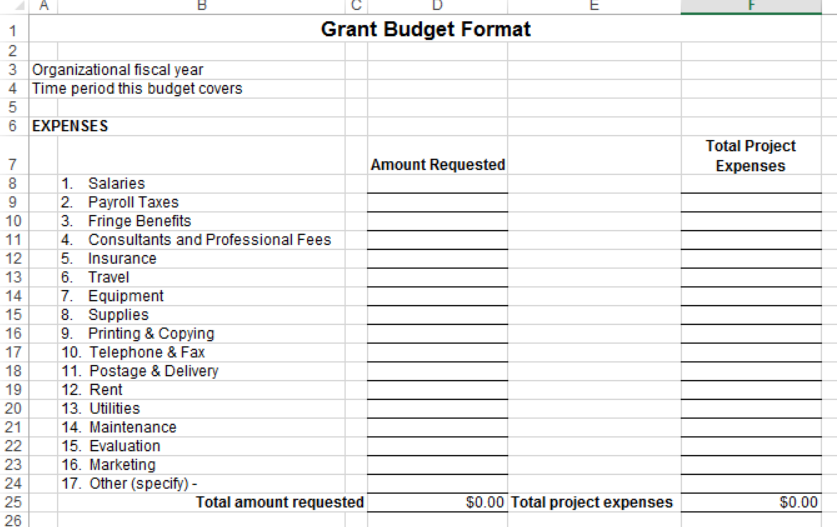 I. Understanding Budget Guidelines from Grantmakers
Proactive Grant Seeking
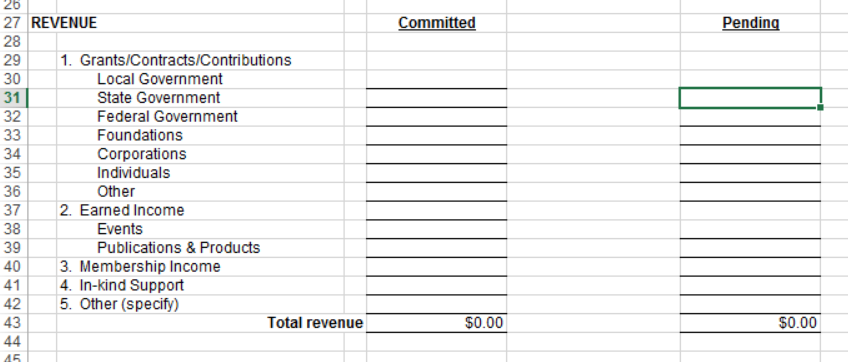 I. Understanding Budget Guidelines from Grantmakers
What does the grantmaker allow? Want to know?

	Expense Information Including:
Personnel
Non-Personnel
Indirect Cost Rate


	Income Information Including:
Program Income
Grants (Pending & Committed)
Donations, Gifts & Special Events
I. Understanding Budget Guidelines from Grantmakers
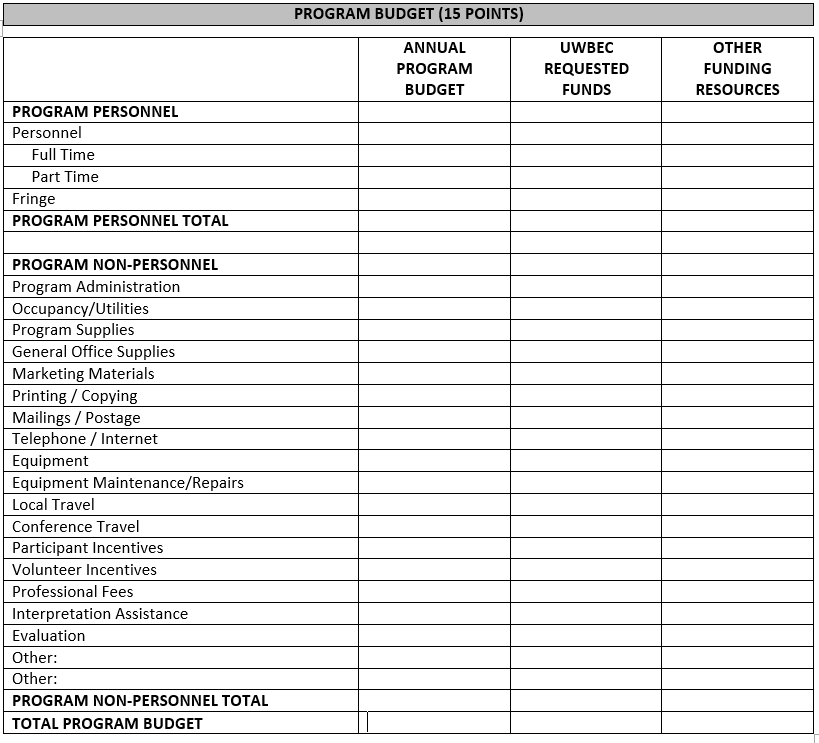 Real Example:

Scoring criteria clear

Breakout of personnel versus non-personnel
I. Understanding Budget Guidelines from Grantmakers
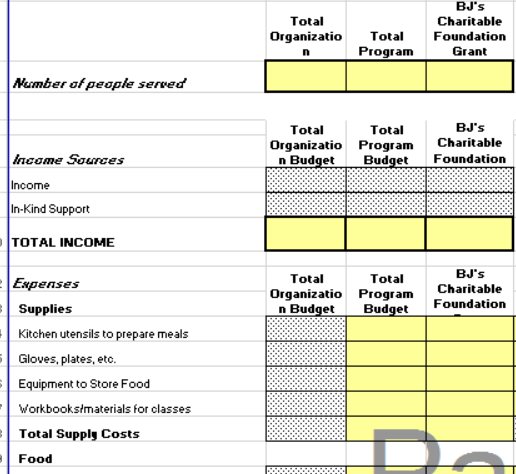 Real Example:

Unique format

Specific line items align with grantmaker priority
Questions
Think of a question afterward?

Email Diane at diane@dhleonardconsulting.com
Q&A
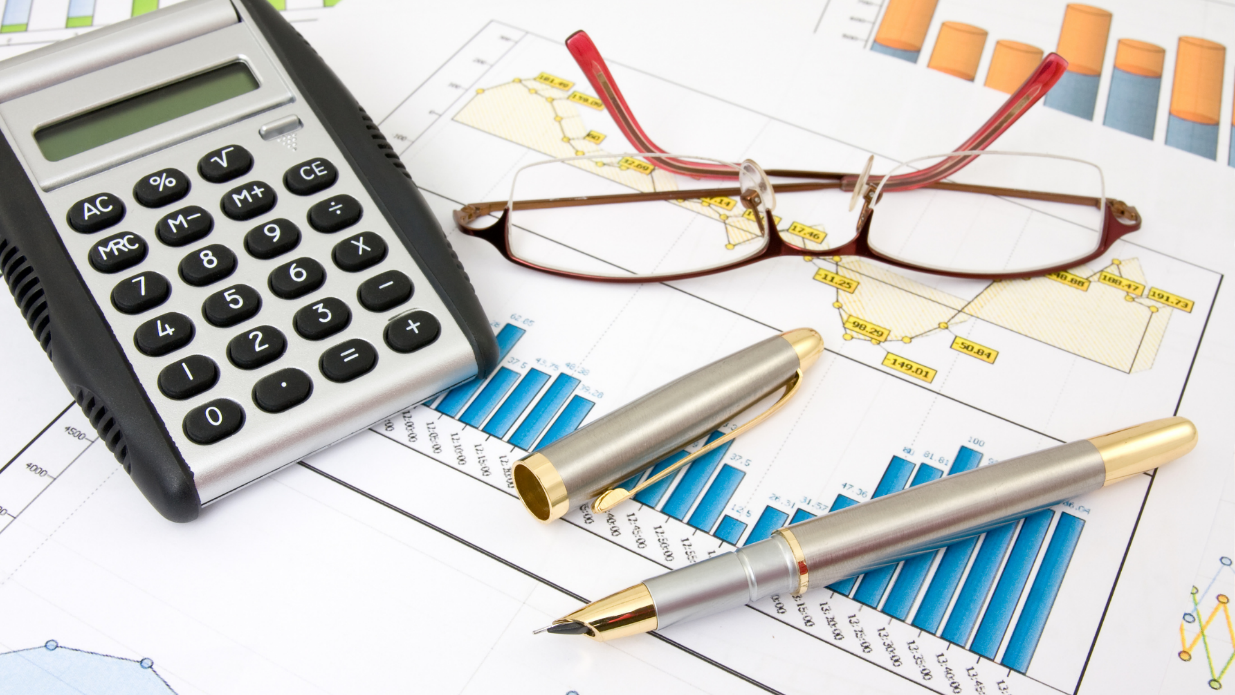 Budgeting Basics
Presenter: Diane H. Leonard, GPC, STSI
What We Will Cover:
Understanding Budget Guidelines

Direct vs Indirect Expenses

Matching and Cost-Share

Budget Justification/Budget Narrative

Financial Stability & Sustainability
II. Direct vs Indirect Expenses
§ 200.413 Direct Costs
Easily identifiable specifically with a particular final cost objective meaning a federal grant, program or project. 

Examples: Staff salaries, materials and supplies, equipment, contractual, travel etc.
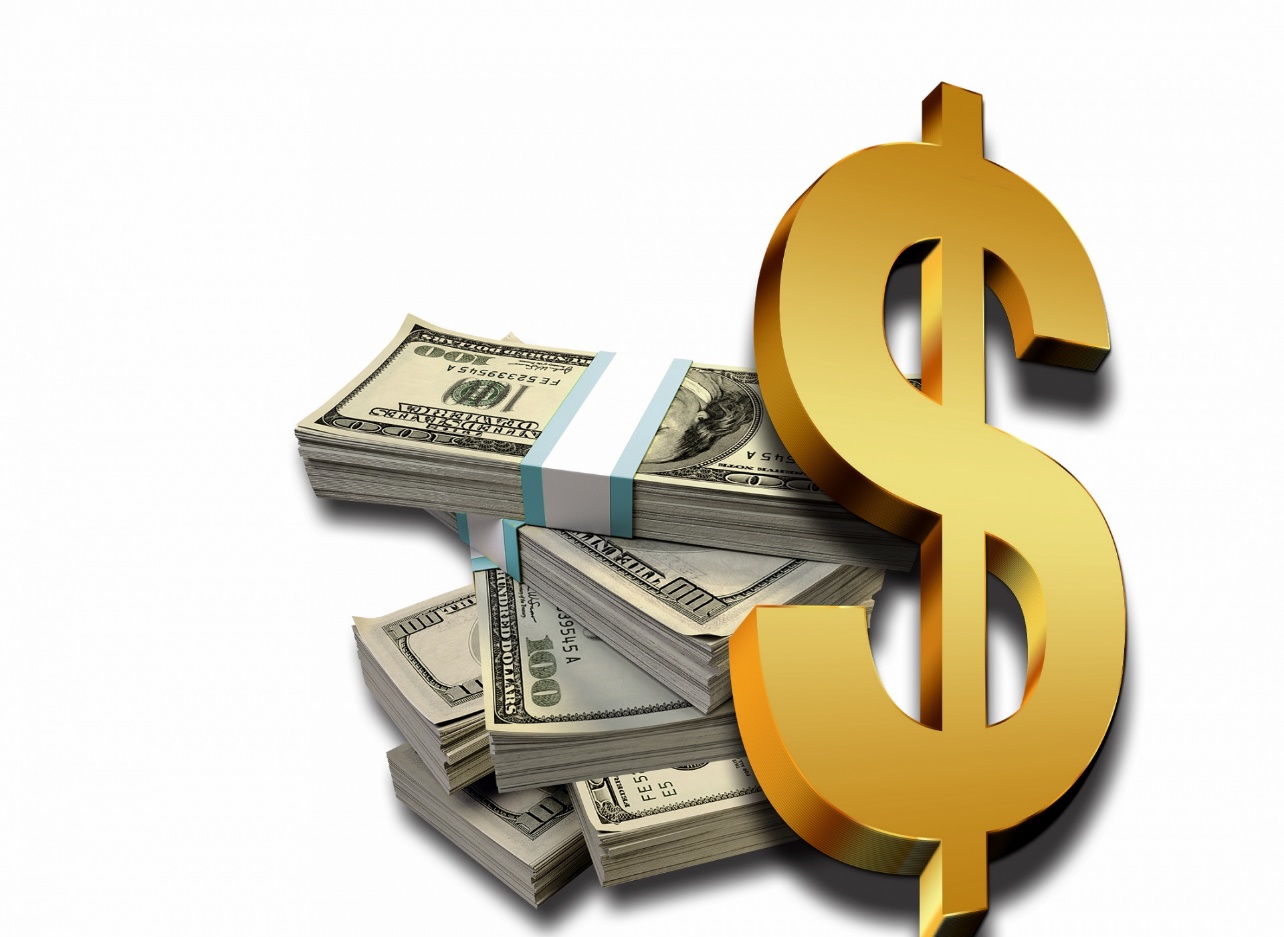 II. Direct vs Indirect Expenses
The federal SF-424 budget forms are deceivingly simple.

You often have to complete additional budget forms in agency specific forms OR at least provide a detailed budget justification showing all of the detail for your expenses.
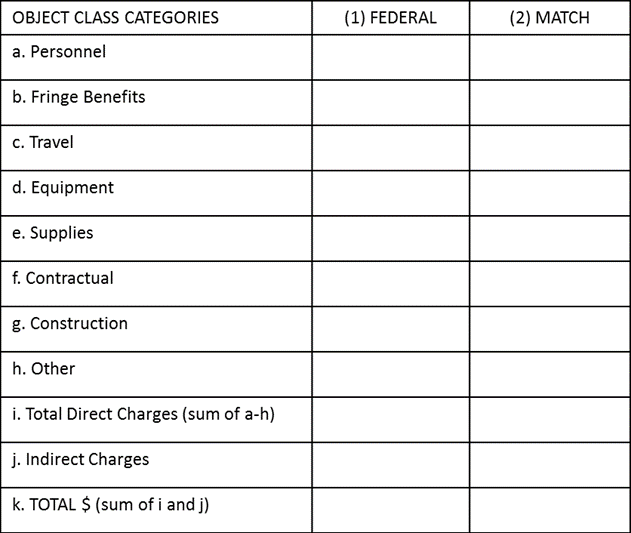 II. Direct vs Indirect Expenses
§ 200.56 Indirect Costs 
Costs incurred for a common or joint purpose benefitting more than one cost objective and are not readily assignable are “allocated” 

Examples: CEO & CFO salaries, Procurement Office, Information Technology, Payroll & Human Resources Office etc.
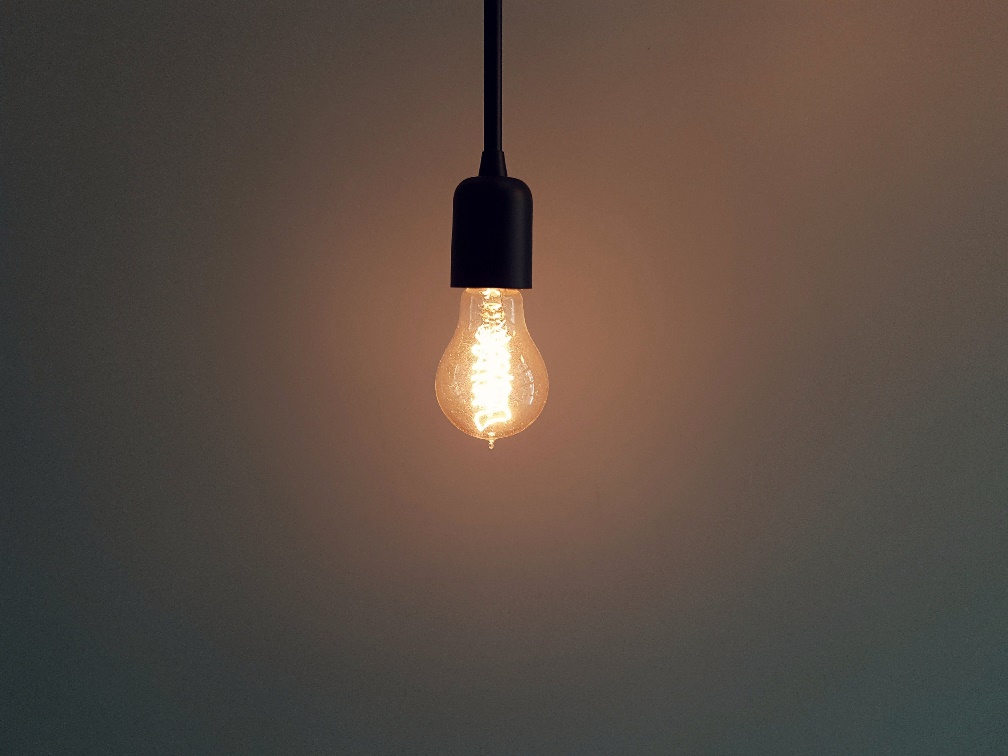 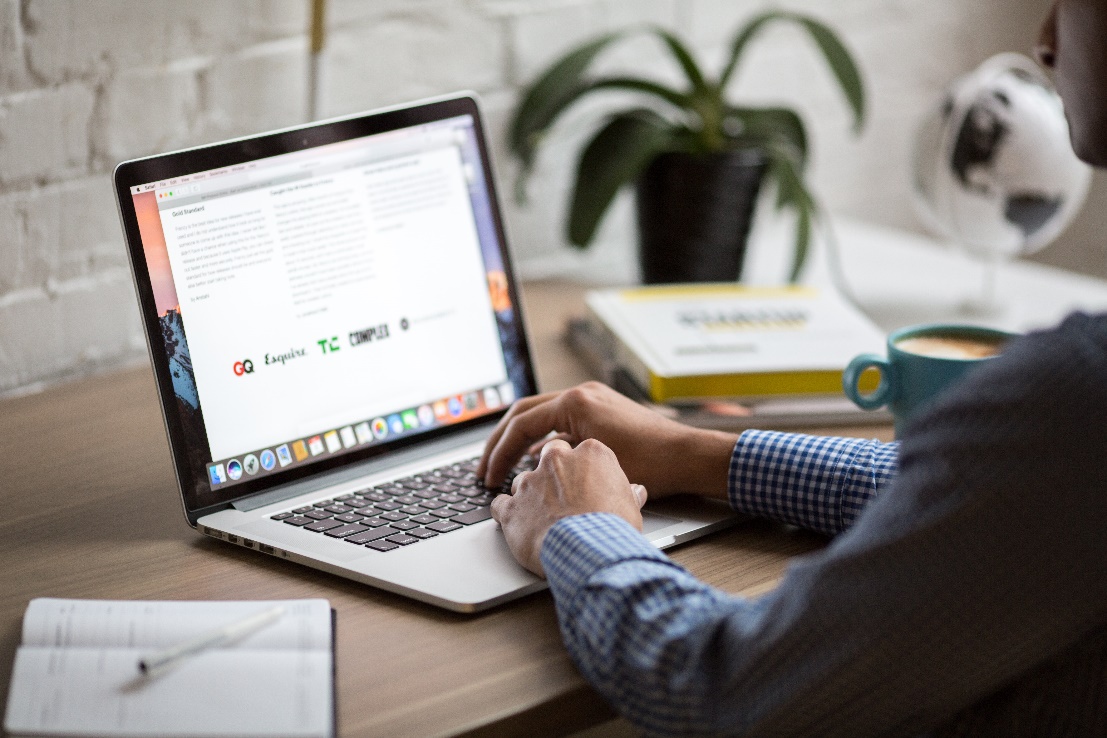 II. Direct vs Indirect Expenses
Once an organization has a federally approved indirect cost rate, that becomes your go-to percentage used for calculating the indirect expenses in all application budgets.

BUT, be careful!
Organizations must apply that indirect cost rate to the correct distribution base
For example, is modified total direct costs (MTDC) to be used, or something else, like salaries?
II. Direct vs Indirect Expenses
§ 200.414 De Minimis Rate   
Any non-Federal entity that does not have a current negotiated indirect cost rate (including provisional rate) may elect to charge a de minimis rate of 10% Modified Total Direct Costs (MTDC) which may be used indefinitely.
10%
II. Direct vs Indirect Expenses
The Modified Total Direct Cost (MTDC) indirect cost rate may be applied to: 
All direct salaries and wages charged to the award
Applicable fringe benefits
Materials and supplies
Services
Travel
The first $25,000 of each sub-awards or sub-contracts
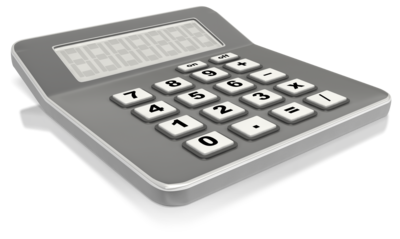 II. Direct vs Indirect Expenses
When do I apply for an indirect cost rate?

You *may* apply for an indirect cost rate if your organization received a federal grant that allows a negotiated rate. 

Which agency is my cognizant agency?

Your cognizant agency will most likely be the agency from whom you receive the most federal funding
Questions
Think of a question afterward?

Email Diane at diane@dhleonardconsulting.com
Q&A
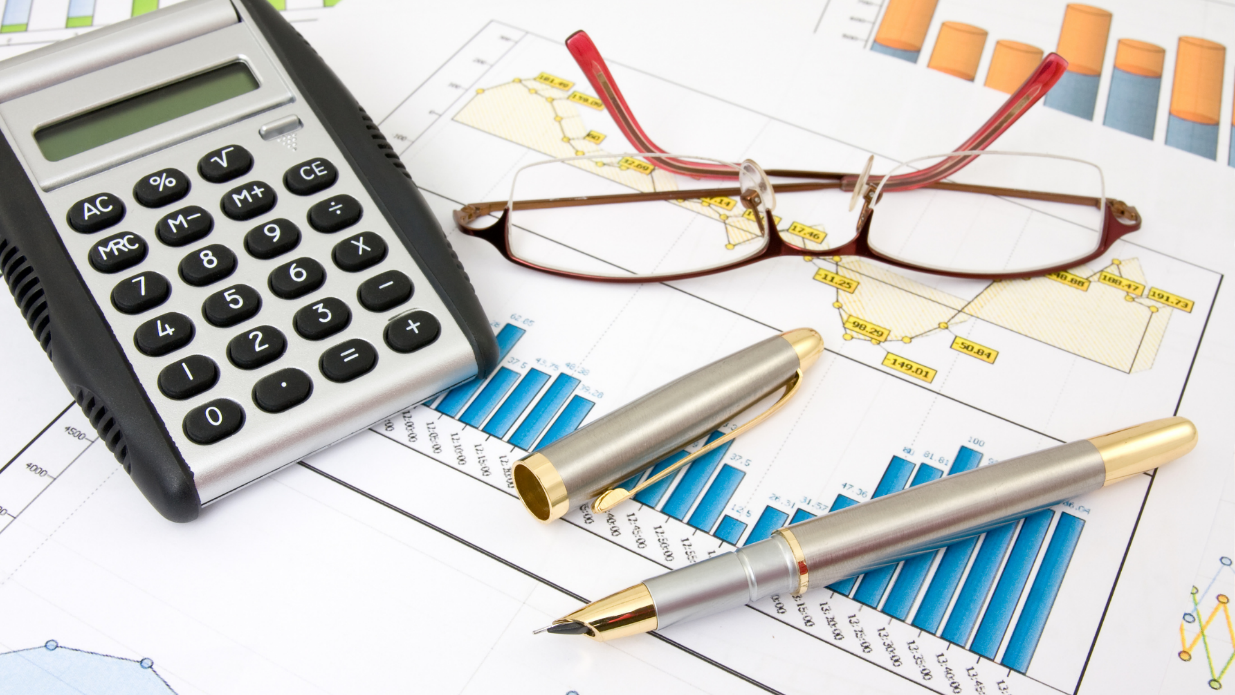 Budgeting Basics
Presenter: Diane H. Leonard, GPC, STSI
What We Will Cover:
Understanding Budget Guidelines

Direct vs Indirect Expenses

Matching and Cost-Share

Budget Justification/Budget Narrative

Financial Stability & Sustainability
III. Matching and Cost-Share
Matching and cost share sources:

If the matching funds are not “cash” the match must be NOT from federal sources.

“Cash” is a great fit as applicant, state, local, or other sources.
III. Matching and Cost-Share
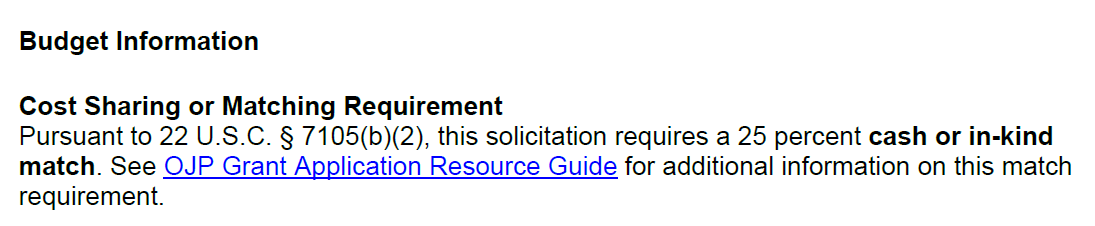 Applications with basic cost sharing or matching requirement have simple instructions with occasional supporting information.
III. Matching and Cost-Share
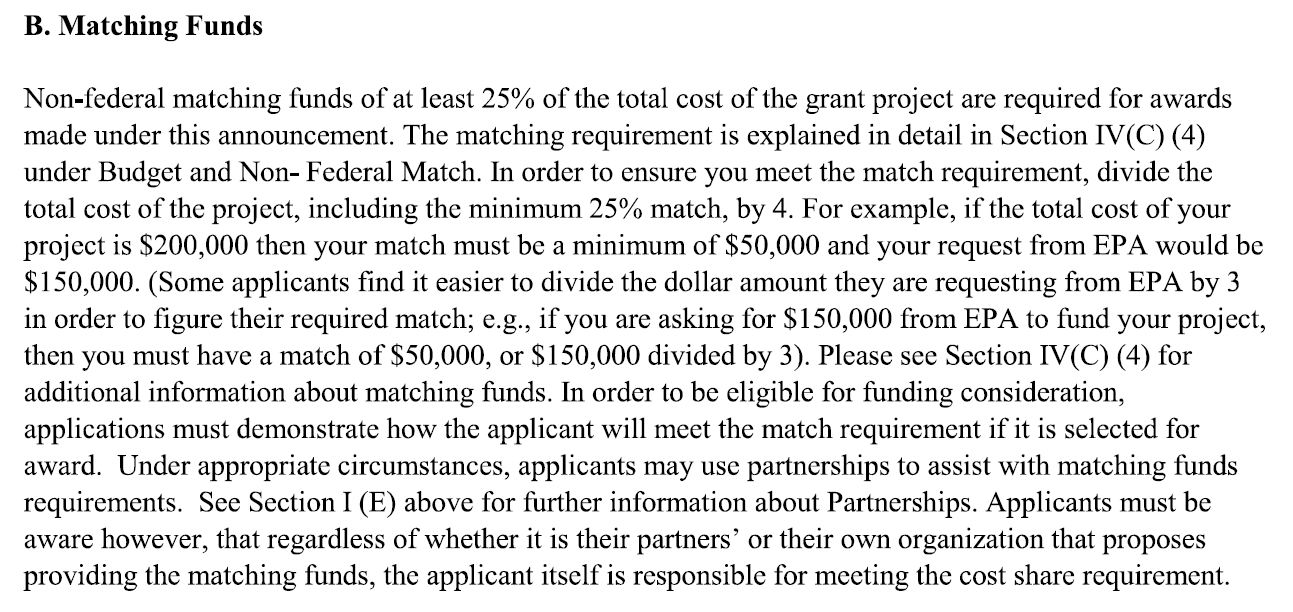 The level of description is an immediate clue that this is a UNIQUE calculation for matching funds.
III. Matching and Cost-Share
Common questions if you have MORE match than required: 

“What if no matching is required, but we have matching funds committed to the project?” 
“Are we more competitive if we show matching beyond what is required?”

See § 200.306 - Cost sharing or matching: 

“Voluntary committed cost sharing is not expected. It cannot be used as a factor during the merit review of applications or proposals”
Questions
Think of a question afterward?

Email Diane at diane@dhleonardconsulting.com
Q&A
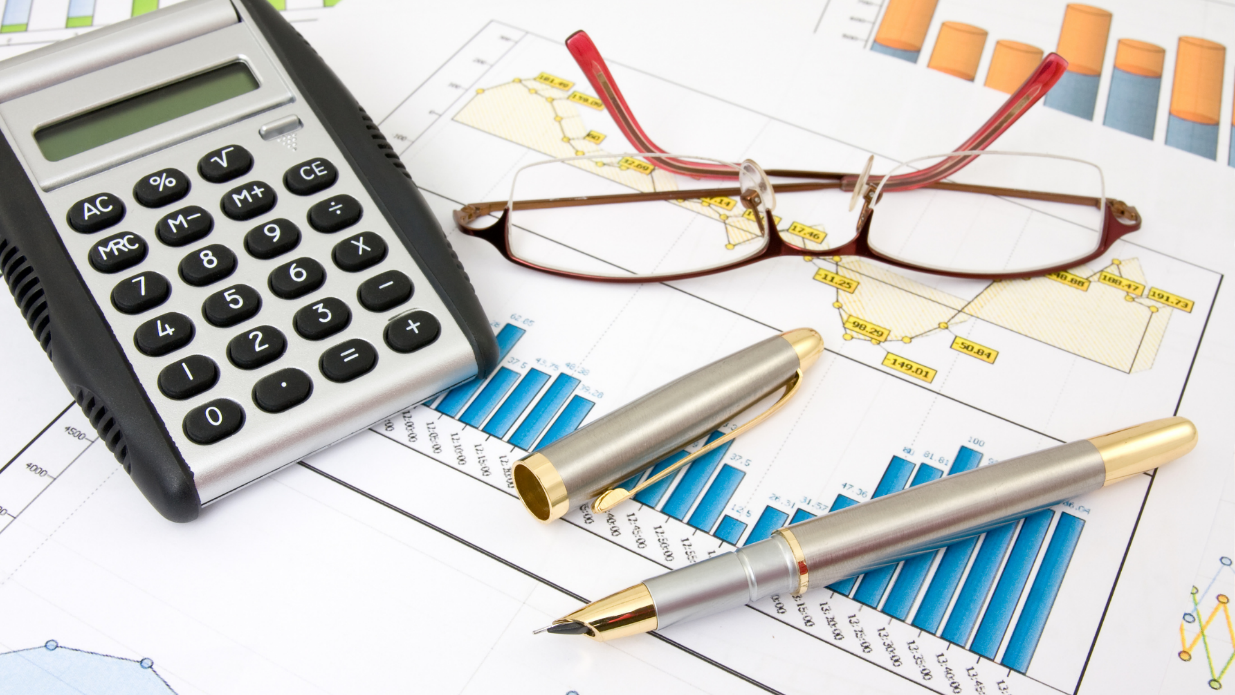 Budgeting Basics
Presenter: Diane H. Leonard, GPC, STSI
What We Will Cover:
Understanding Budget Guidelines

Direct vs Indirect Expenses

Matching and Cost-Share

Budget Justification/Budget Narrative

Financial Stability & Sustainability
IV. Budget Justification/Budget Narrative
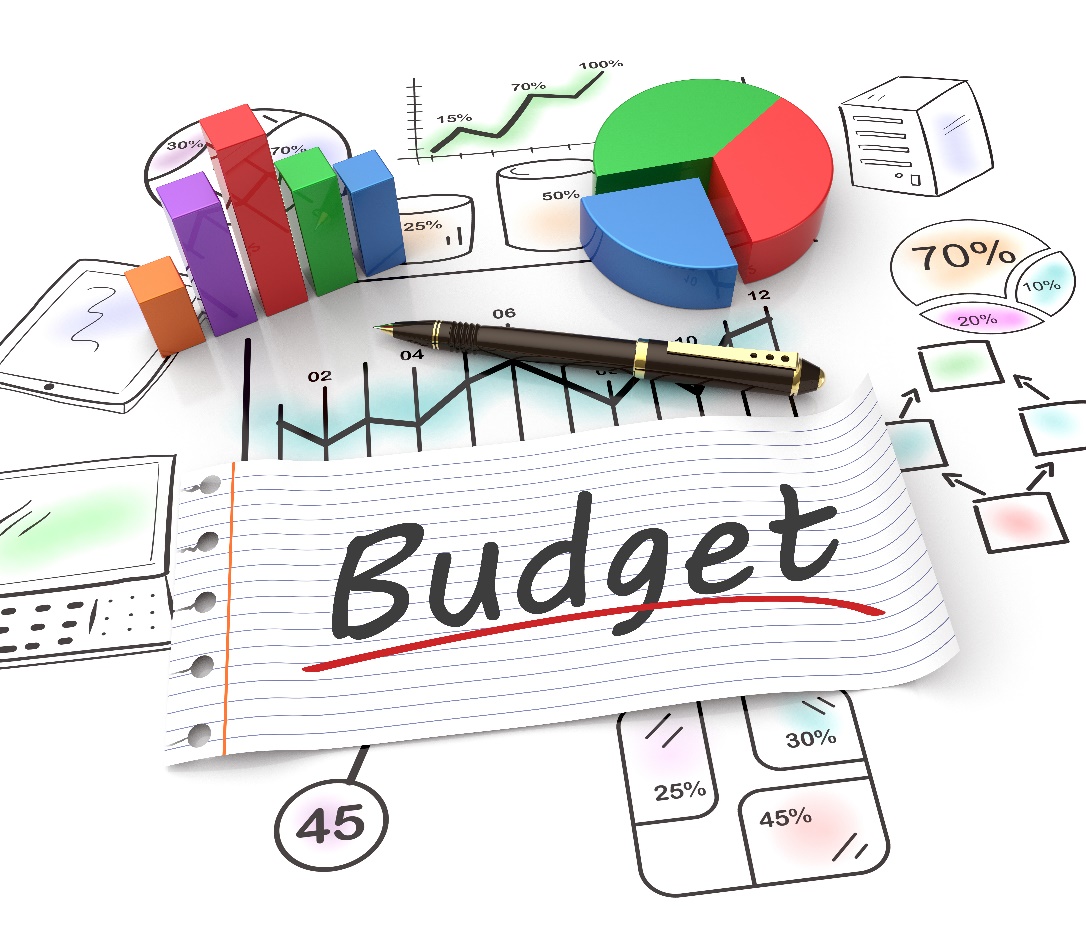 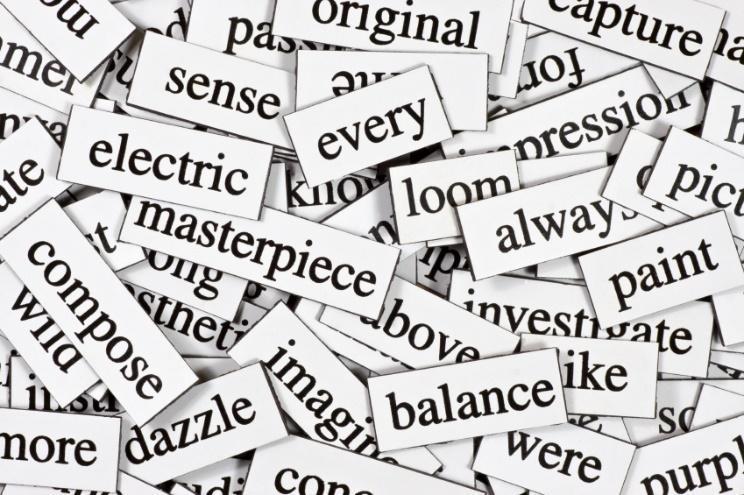 VS
IV. Budget Justification/Budget Narrative
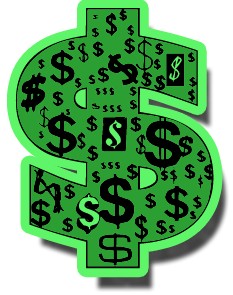 Use of formulas within budget forms and within budget narratives 

Critical to have budget narrative/budget justifications align with the project narrative
IV. Budget Justification/Budget Narrative
Common Inconsistencies:

Budget Salaries vs Staffing Plan

Budget Salaries vs Work Plan/Logic Model

Budget Mileage vs Work Plan

Budget Equipment/Supplies vs Work Plan
IV. Budget Justification/Budget Narrative
Real Example:
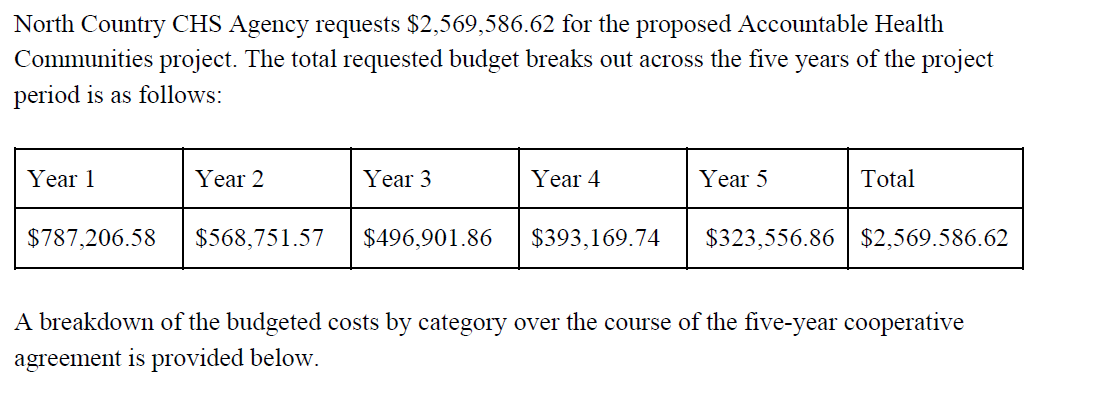 IV. Budget Justification/Budget Narrative
Real Example:
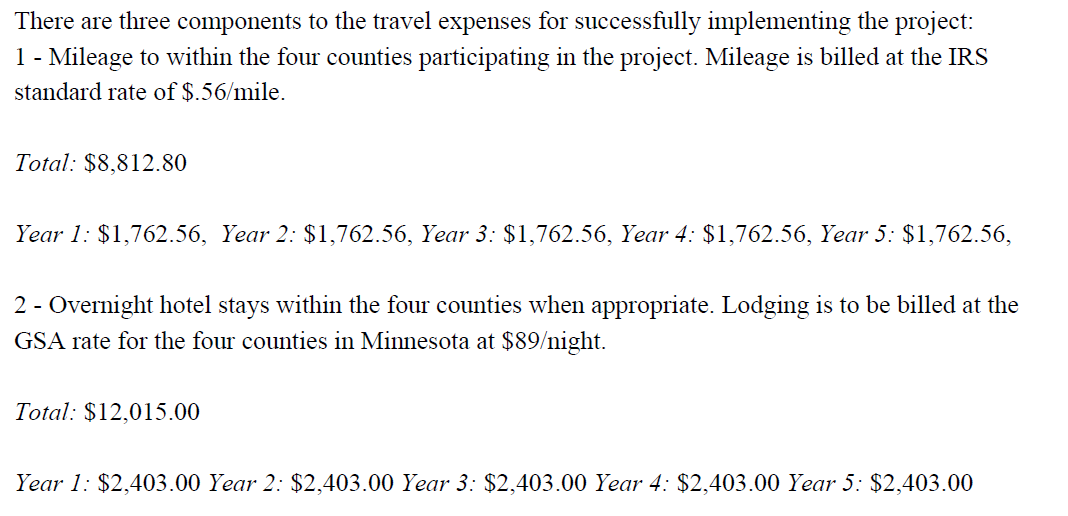 IV. Budget Justification/Budget Narrative
Proactive Grant Seeking
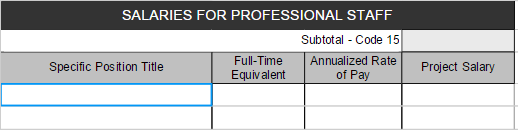 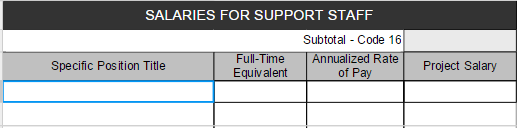 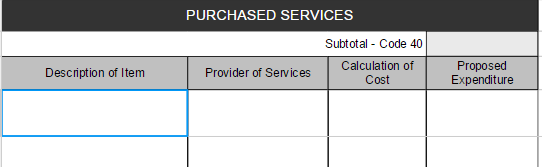 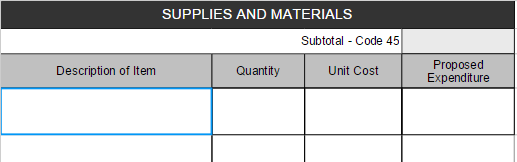 IV. Budget Justification/Budget Narrative
Proactive Grant Seeking
Provide details

Provide formulas

Provide narrative explanations
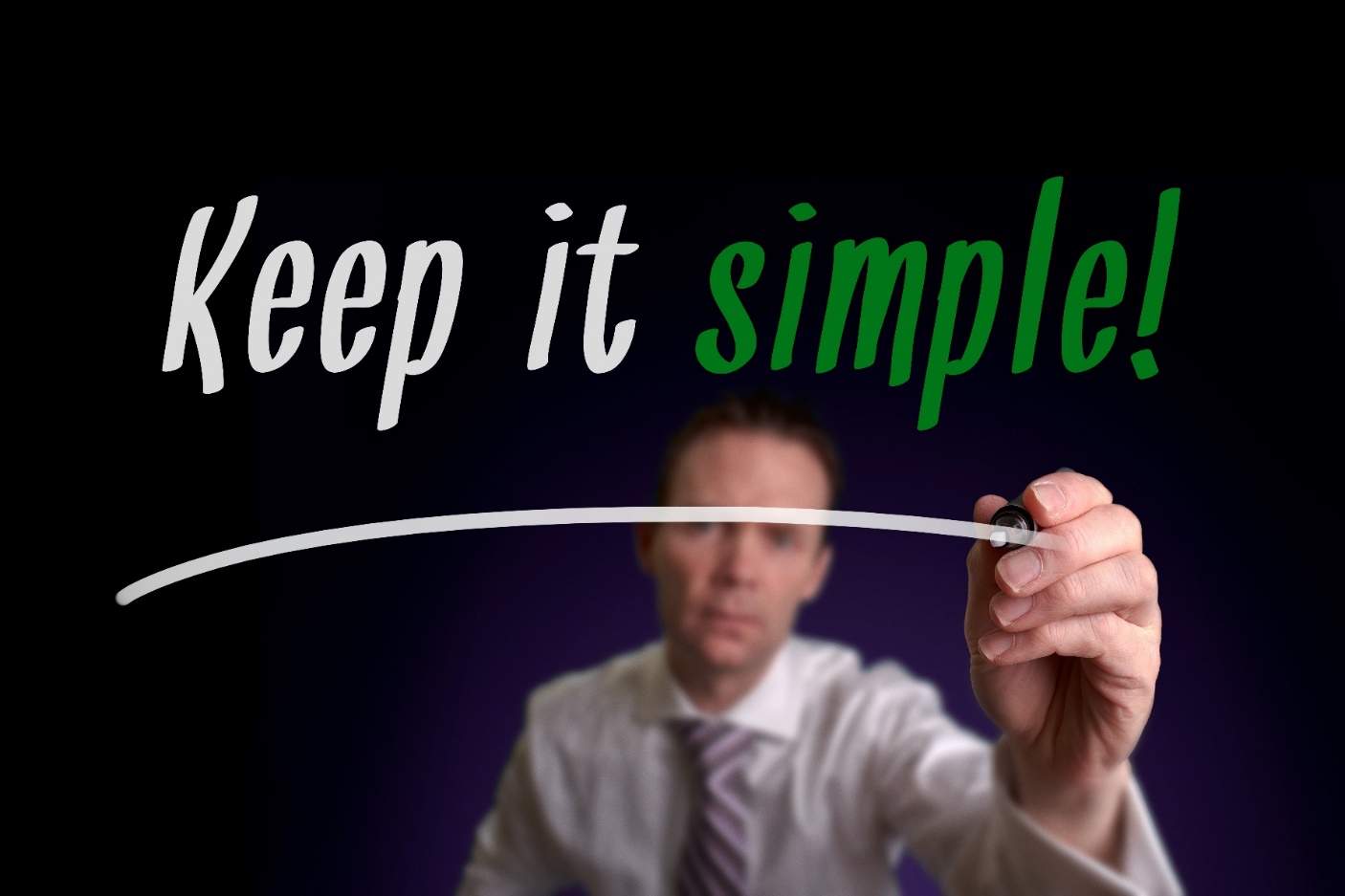 IV. Budget Justification/Budget Narrative
Proactive Grant Seeking
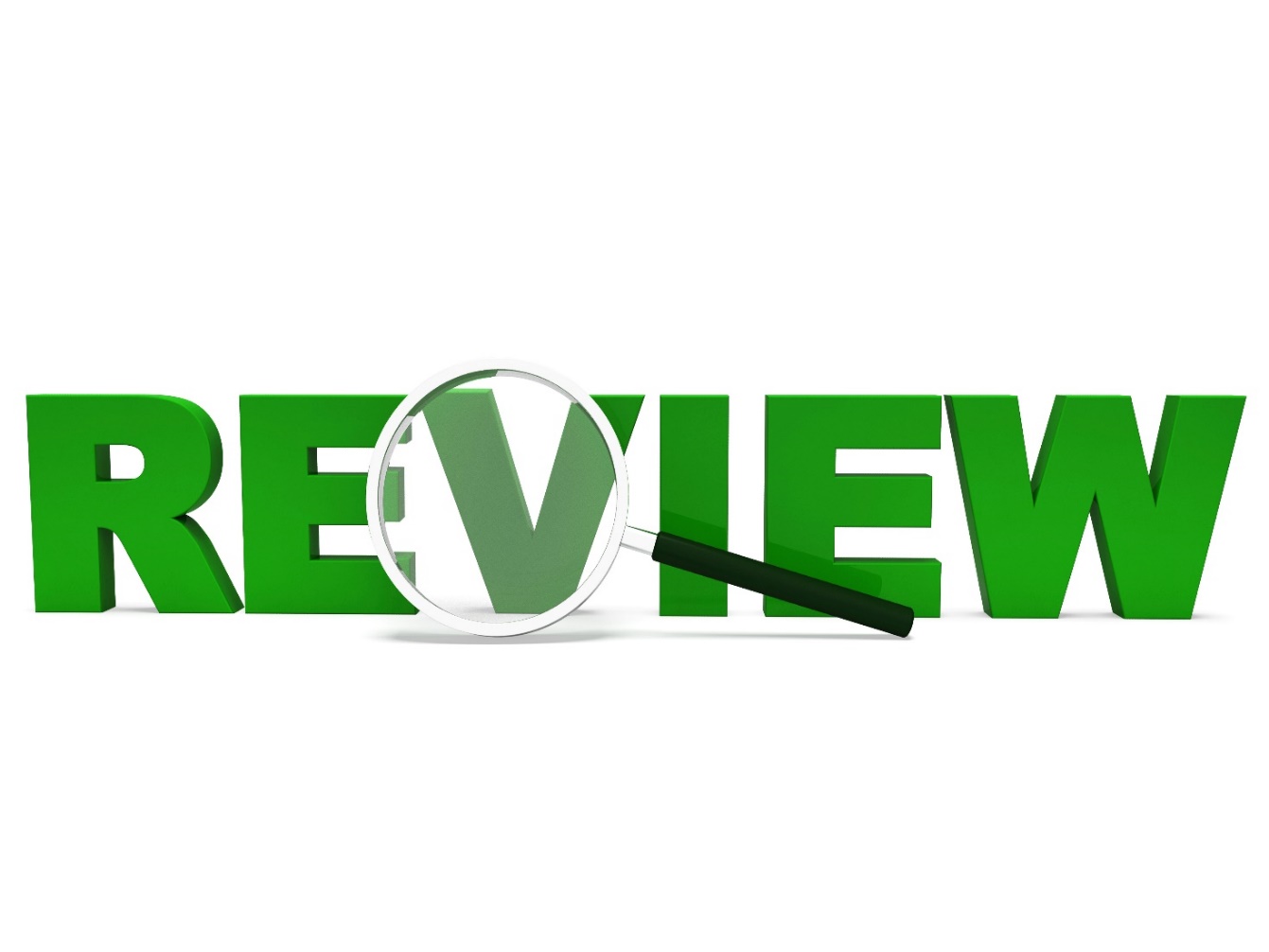 Review yourself reading budget first, THEN narrative

Have colleagues review budget and proposal for consistency & accuracy
Questions
Think of a question afterward?

Email Diane at diane@dhleonardconsulting.com
Q&A
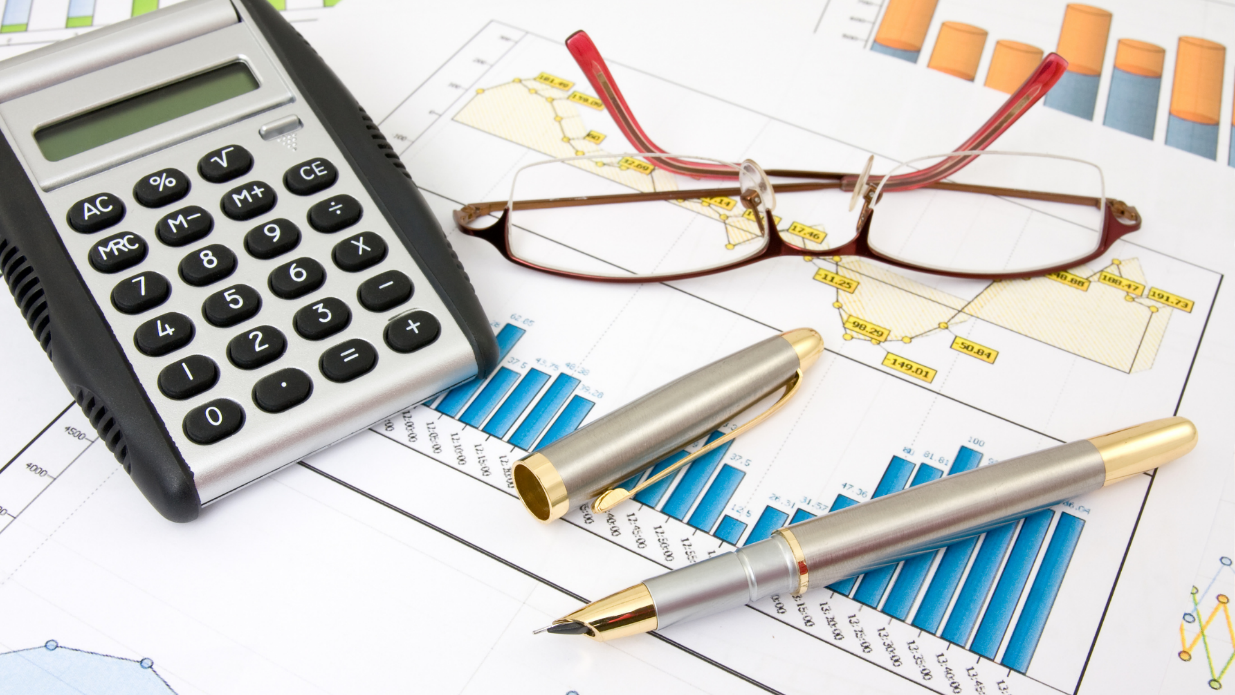 Budgeting Basics
Presenter: Diane H. Leonard, GPC, STSI
What We Will Cover:
Understanding Budget Guidelines

Direct vs Indirect Expenses

Matching and Cost-Share

Budget Justification/Budget Narrative

Financial Stability & Sustainability
V. Financial Stability & Sustainability
Real Example:
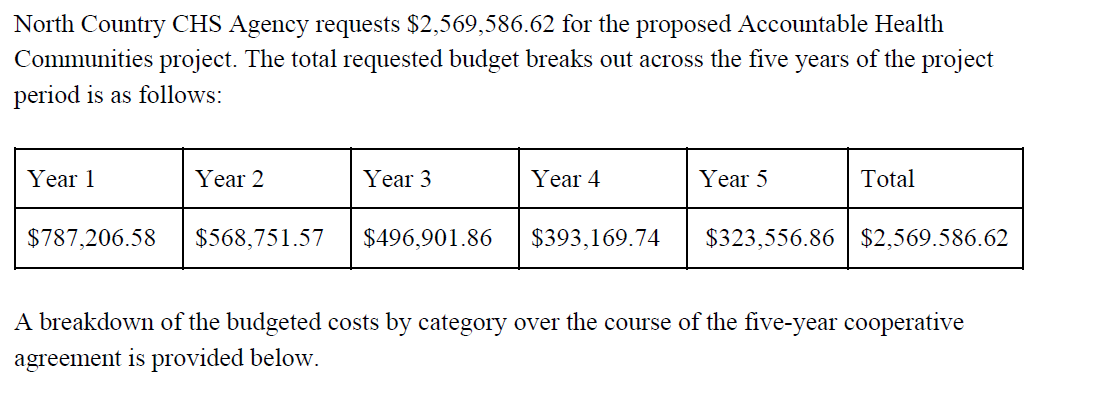 V. Financial Stability & Sustainability
Proactive Grant Seeking
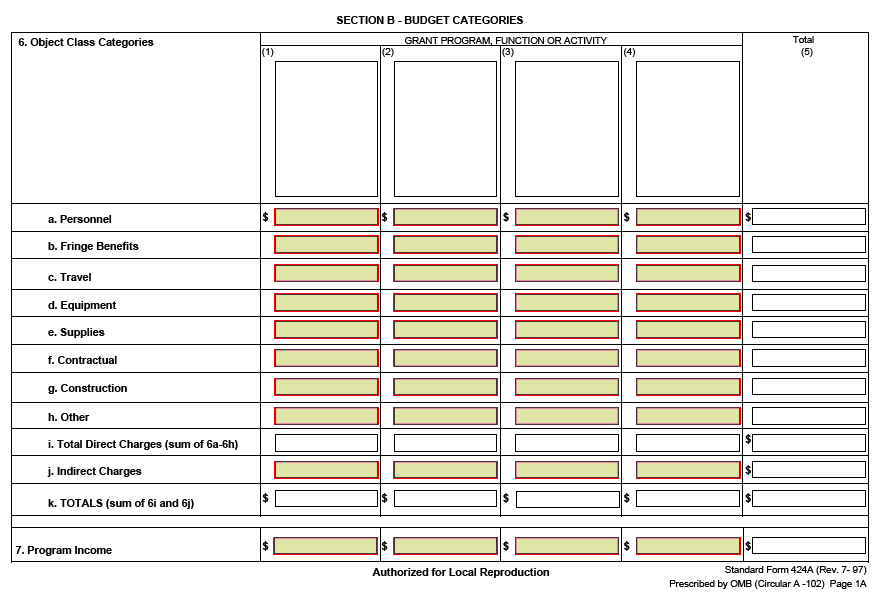 V. Financial Stability & Sustainability
Proactive Grant Seeking
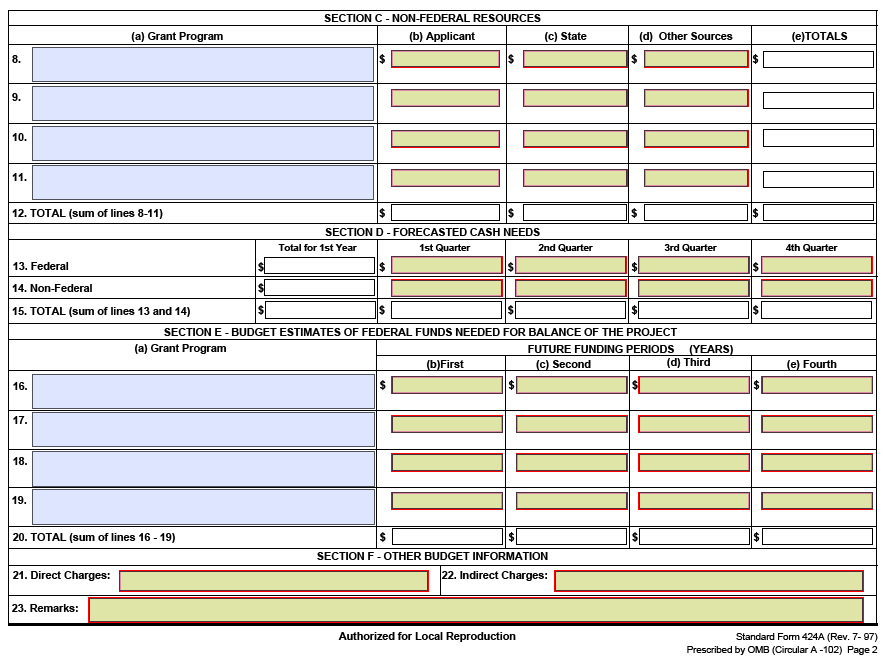 Connect With Me!
Twitter:  @dhlconsult
		         @dianehleonard
		
Facebook: DH Leonard Consulting
			
LinkedIn: Diane H. Leonard, GPC

Instagram: @dhleonardconsulting

YouTube: Don’t Let Grants Stress You Out

			www.dhleonardconsulting.com
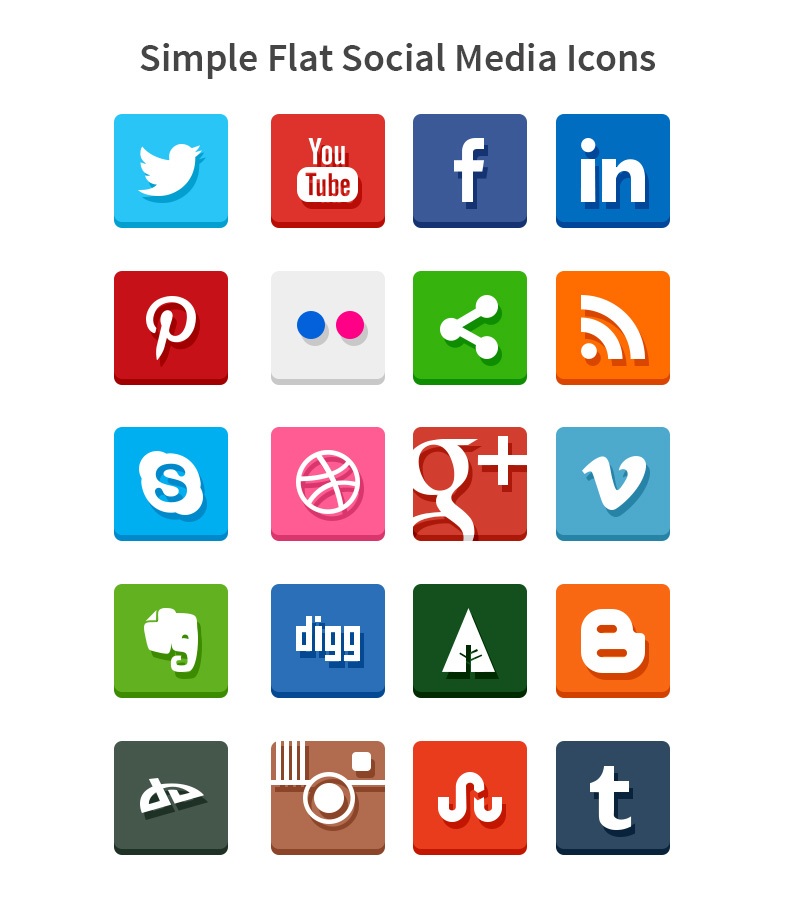 Questions
Think of a question afterward?

Email Diane at diane@dhleonardconsulting.com
Q&A
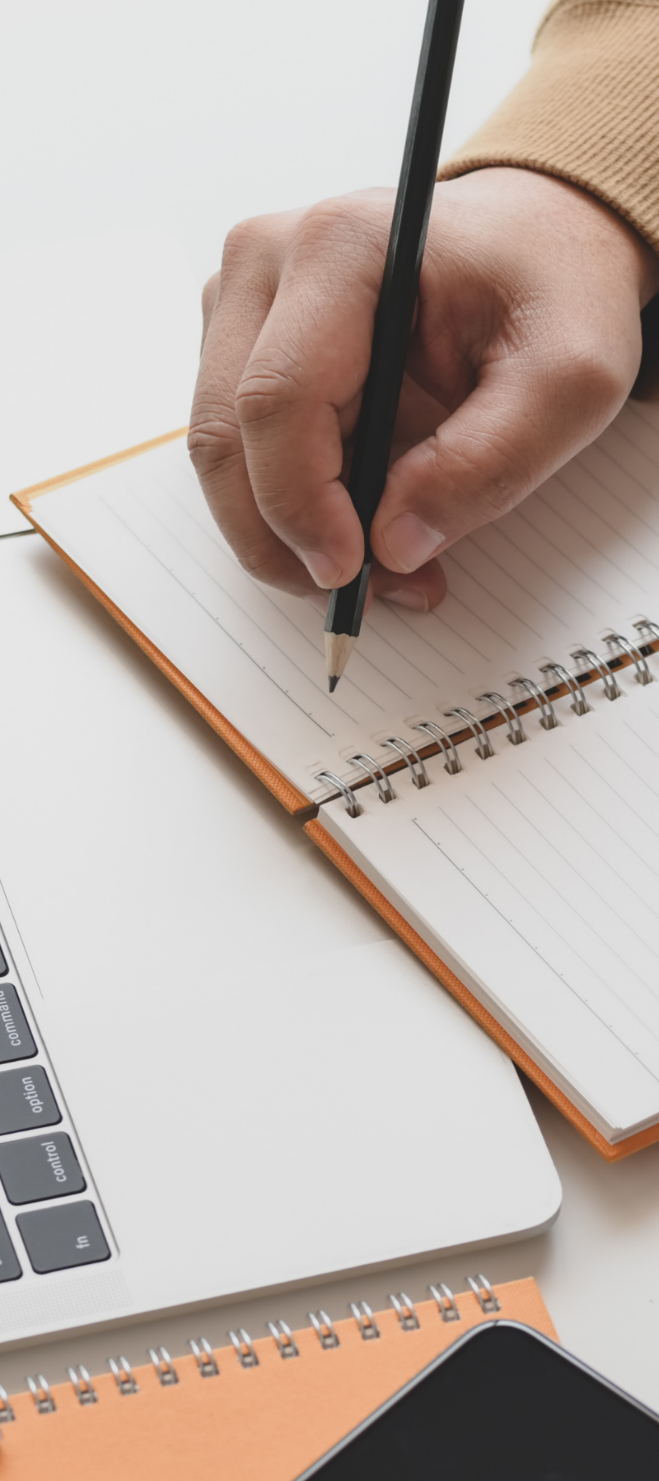 These modules are brought to you by
 HRI, the NYSDOH and HRSA
The content of this publication is solely the responsibility of the authors and does not necessarily represent the official views of HRI or HRSA
Sponsor Reference Number (6H95RH001223002)